Using adaptive filtering to track long-transient gravitational waves with varying frequency and amplitude
Rebecca White
Mentor: Ling Sun
1
Introduction
Background/Motivation
Goals
Simulated Signal
Methods
What is iWave?
Simulation Parameters
Results
iWave’s Tracking Abilities
Sensitivity of iWave
Conclusions/Future Work
Overview
2
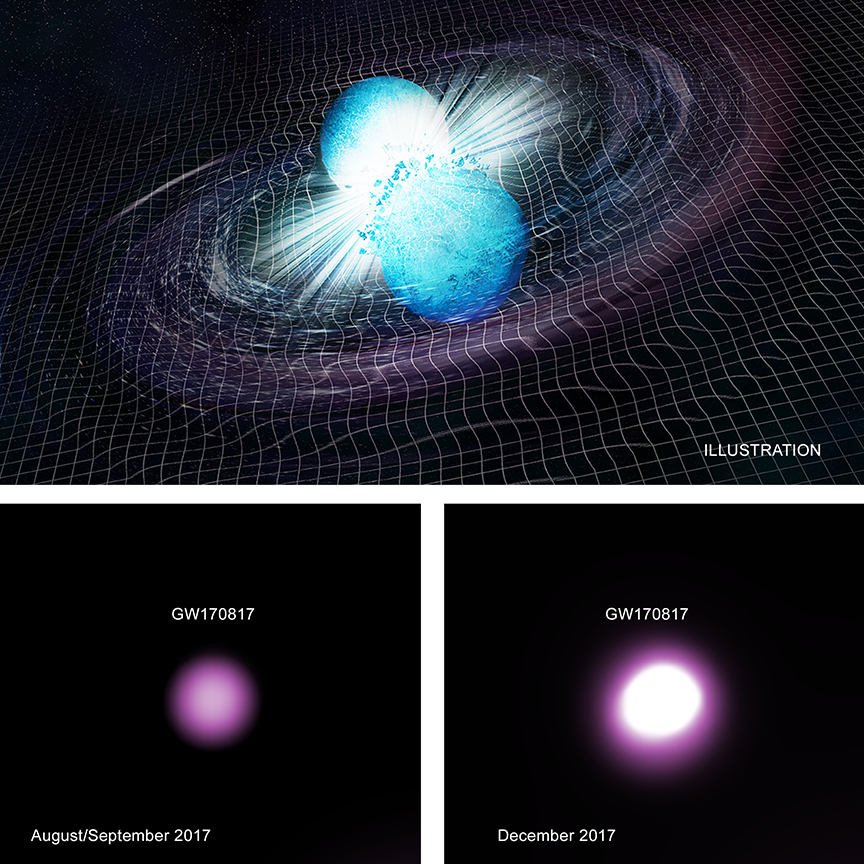 Introduction: Background/Motivation
Compact Binary Coalescence (CBC) Gravitational Waves (GW)
3 types: Binary Black Holes (BBH), Binary Neutron Star (BNS), and Neutron Star-Black Hole Binary (NSBH)
LIGO has detected 14 confirmed GW events, most of them being BBHs
11 confirmed events in O1/O2
3 confirmed events in O3 so far
During LIGO’s 2nd observing run, BNS merger GW170817 was detected
3
Introduction: Background/Motivation (cont.)
4
Introduction: Background/Motivation (cont.)
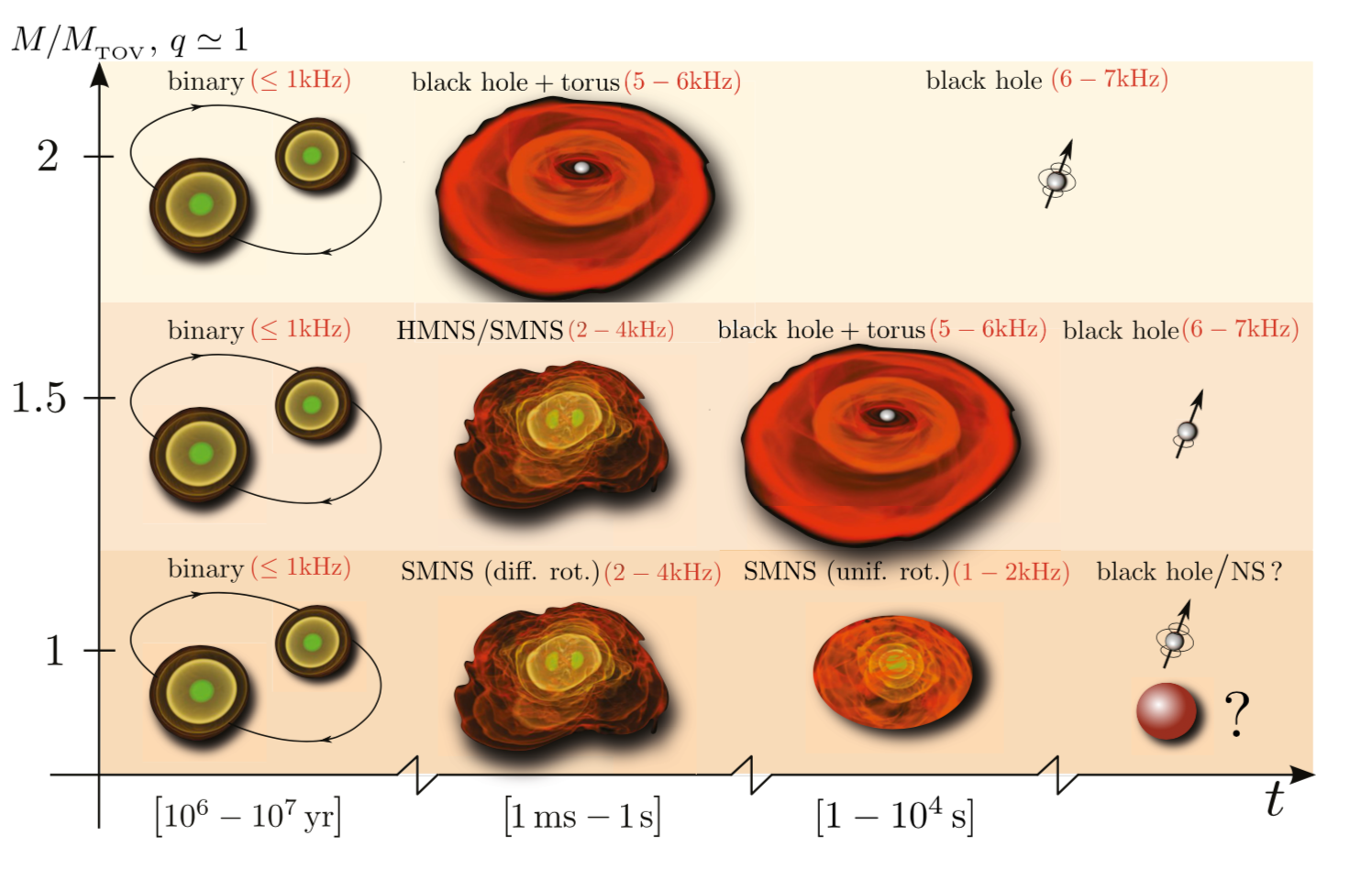 Binary neutron star postmerger remnants
The object created after a BNS causes a gravitational wave
Detecting postmerger remnant helps us understand more about what happens after the BNS collision and the Nuclear equation of state
Many publications trying to find remnant of GW170817
Postmerger remnant signals have not been detected
Image: Baiotti & Rezzolla (2017)
5
Introduction: Goals
Part 1 –  Explore the capability of iWave to track and detect weak long-transient GW signals like BNS post-merger remnants and quantify the sensitivity
Part 2 – Track, study, and remove instrumental spectral lines from the interferometric data
6
Simulated Signal
7
Methods: What is iWave?
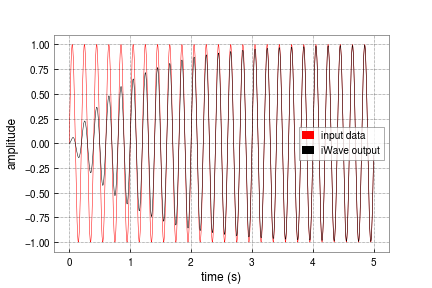 8
Methods: Simulation Parameters
9
Results: iWave’s Tracking Abilities
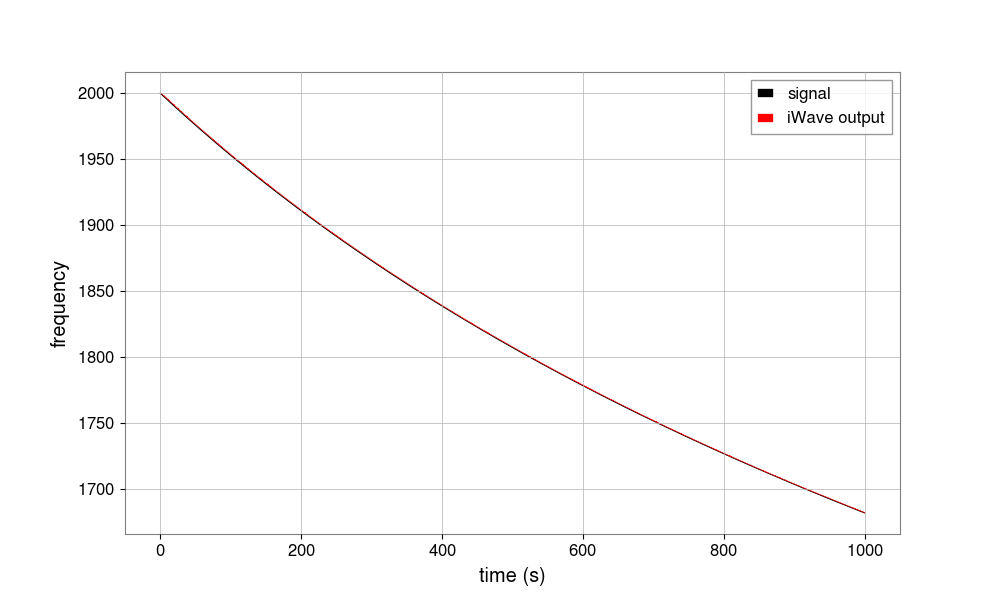 10
Results: iWave’s Tracking Abilities (cont.)
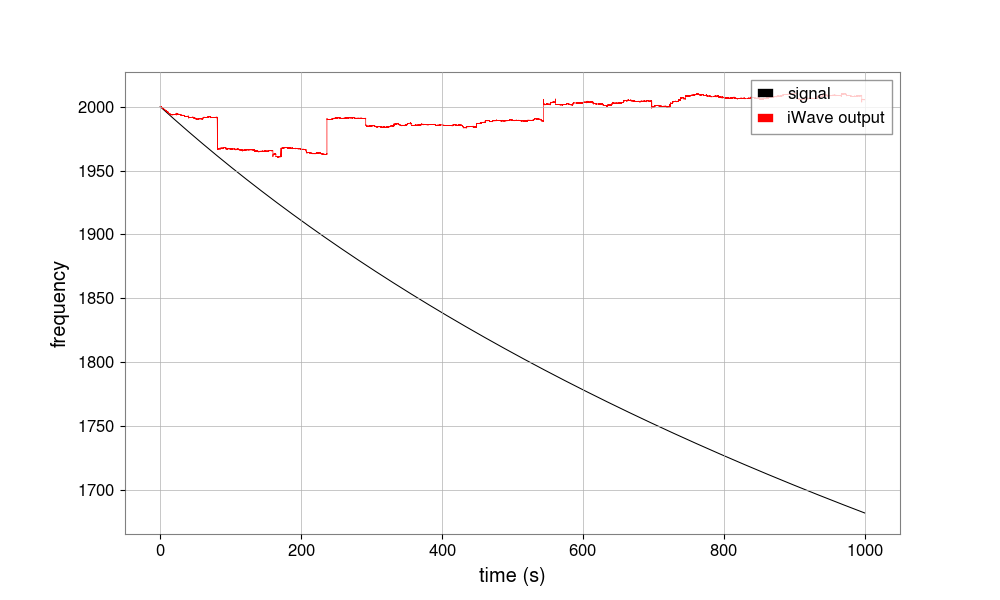 11
Results: Sensitivity of iWave
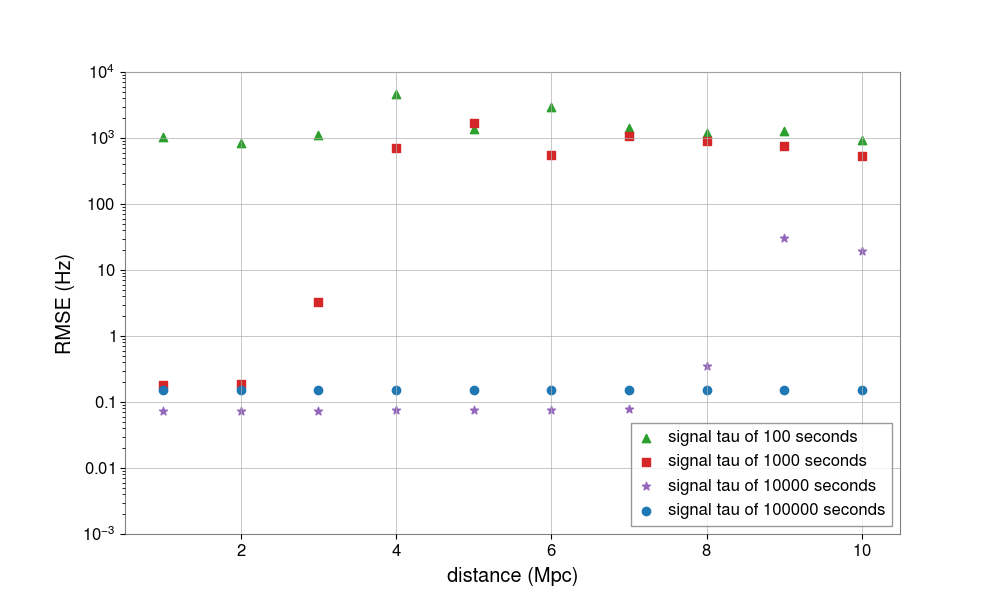 170817 was 40 Mpc away
iWave is not sensitive enough to detect remnant from 170817
Consistent with other studies
12
Conclusions/Future Work
iWave is unable to track rapidly changing signals
iWave is best at tracking signals that gradually change
It can be applied to low-latency follow-ups of BNS postmerger remnant
Can be used in preparation for future BNS events
13
Conclusions/Future Work (cont.)
Still need to carry out more studies to test iWave’s sensitivity to long-transient GW signals
Part 2 – track, study, and remove instrumental spectral lines from the interferometric data
Example: tracking/cleaning 120 Hz power main line
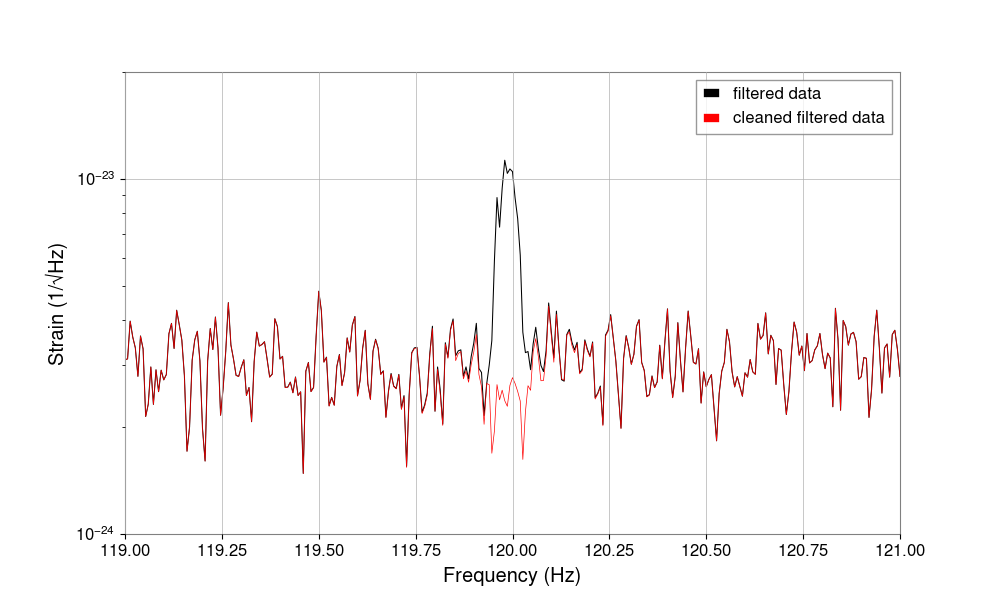 14
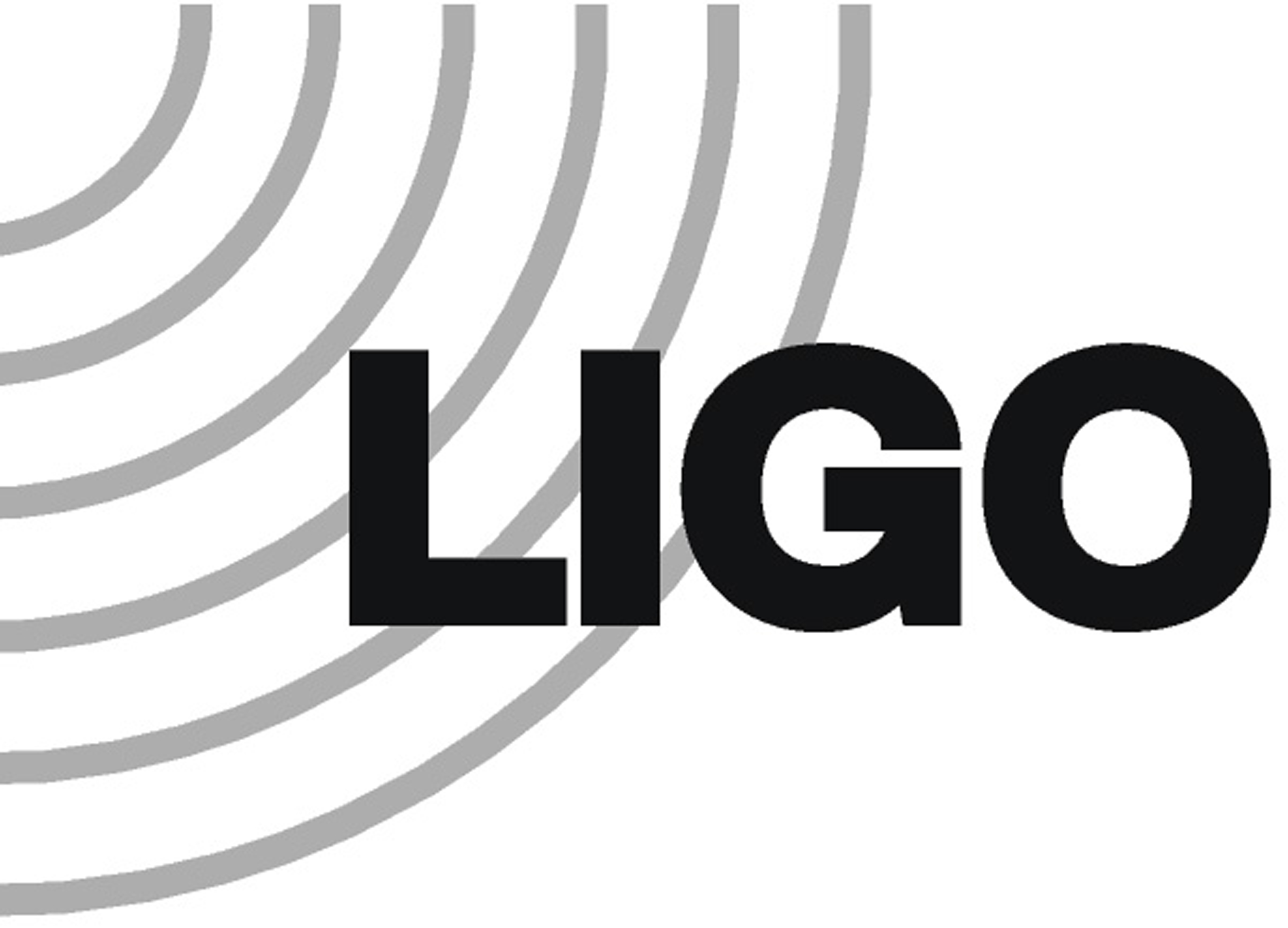 Acknowledgements
A special thanks to:
My mentor Ling Sun
The iWave Group – Edward Daw, Ian Hollows, Timesh Minstry
National Science Foundation (NSF)
NSF REU Program
Caltech LIGO SURF program
LIGO Laboratory
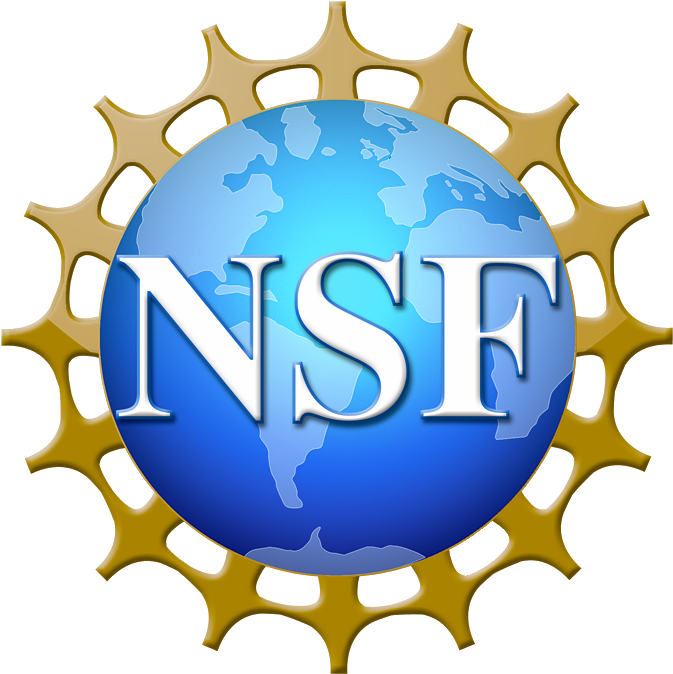 15